DEPARTMENT OF CHEMICAL AND ENVIRONMENTAL ENGINEERING
Name, Title
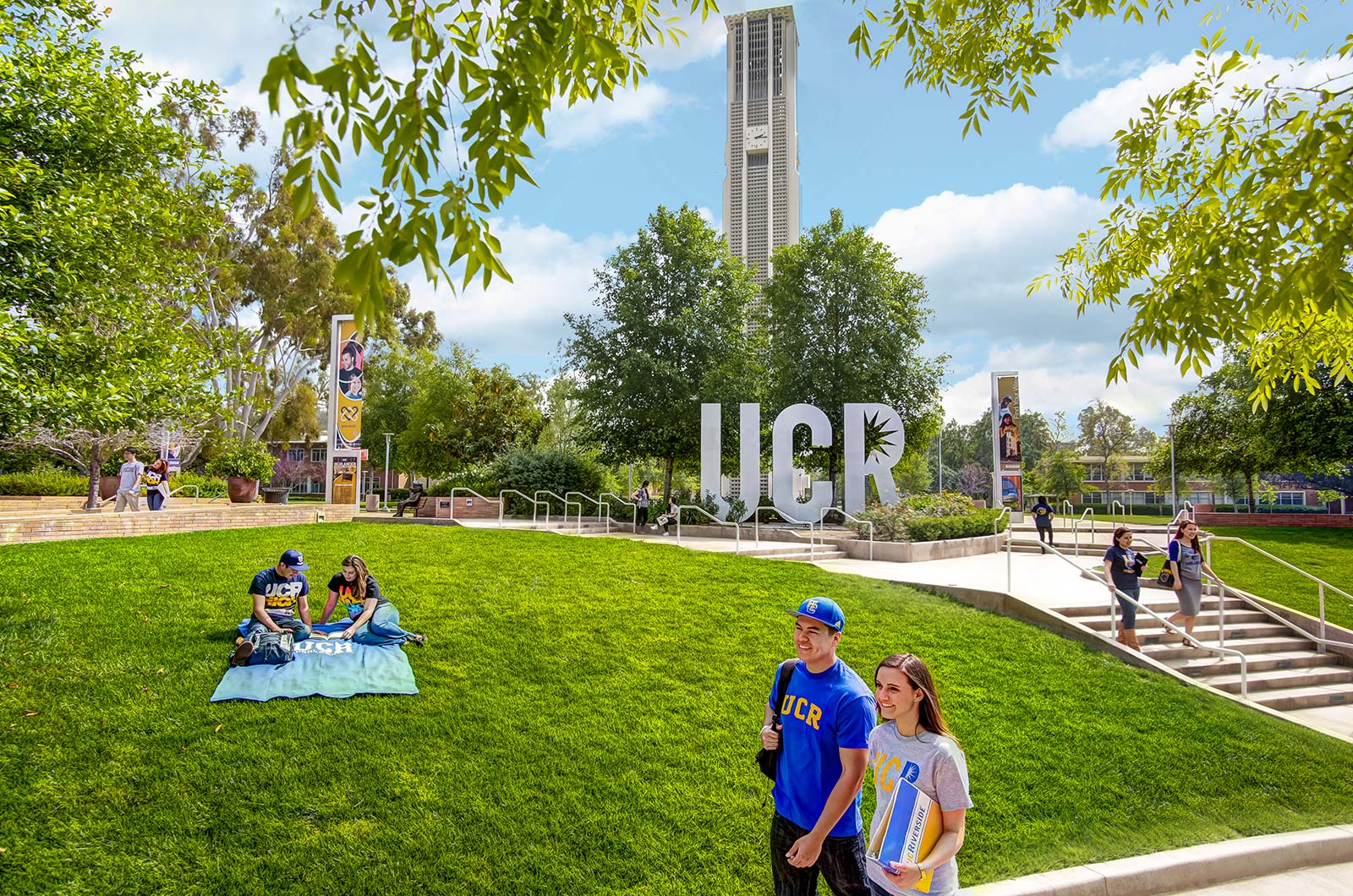 THANK YOU